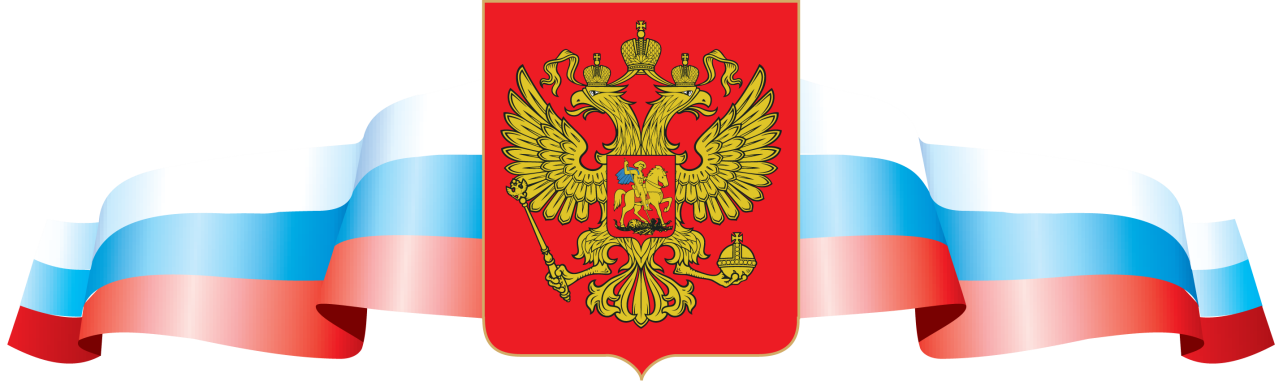 Символика РоссииПознавательный час
От южных морей до полярного края
Раскинулись наши леса и поля.
Одна ты на свете! Одна ты такая –
Хранимая Богом родная земля!
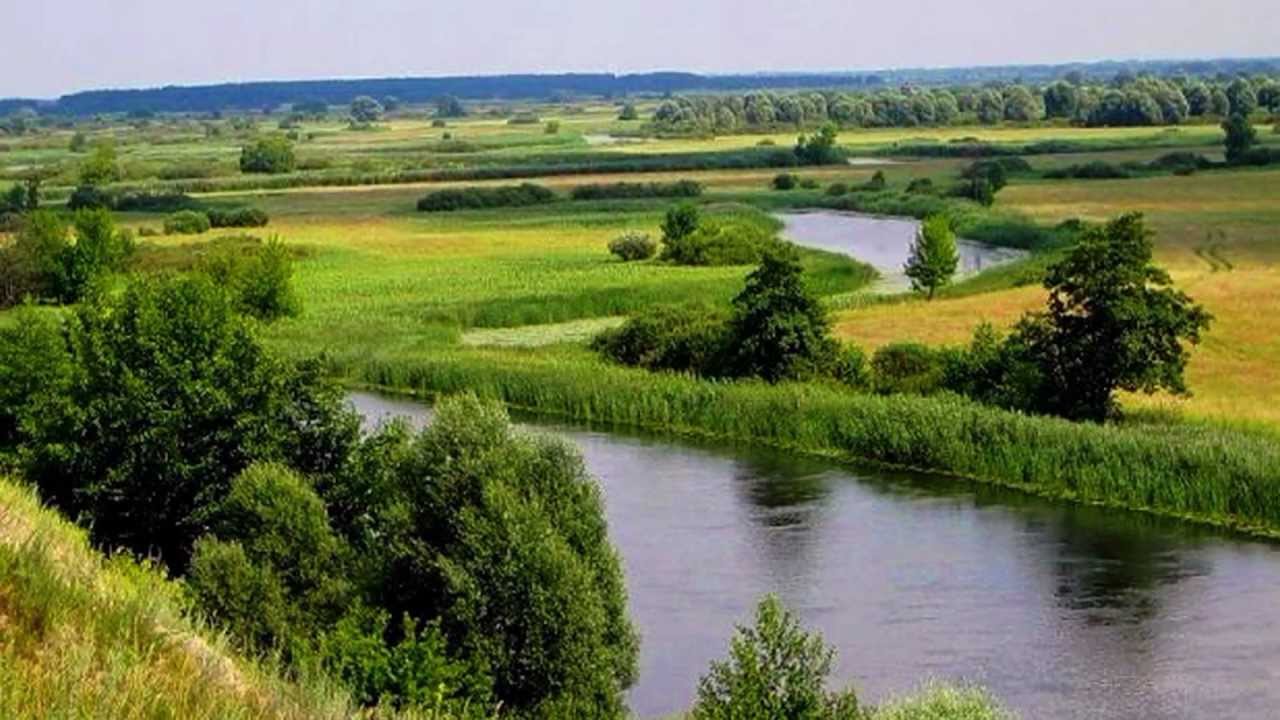 Символы – 
предметы, изображения или слова, которые имеют особое значение.
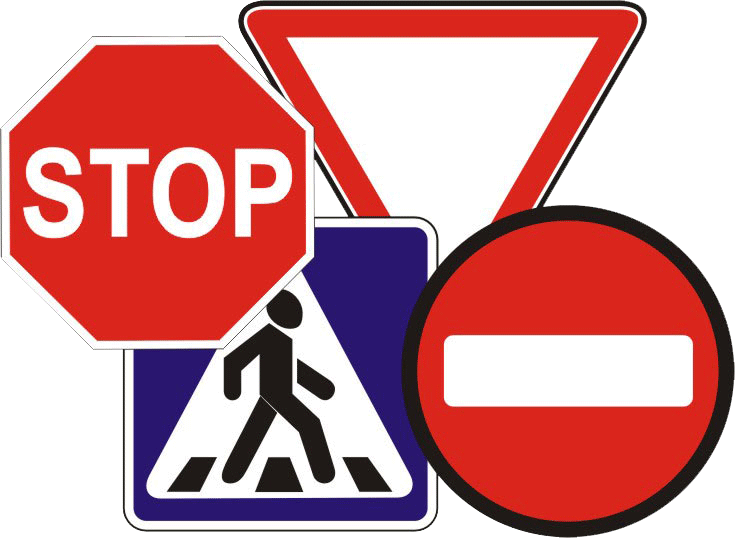 Государственные символы –  символы, которые имеют особое значение для граждан какого-то государства.
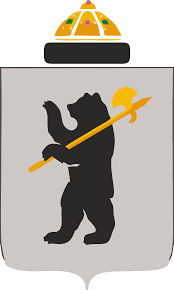 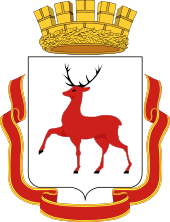 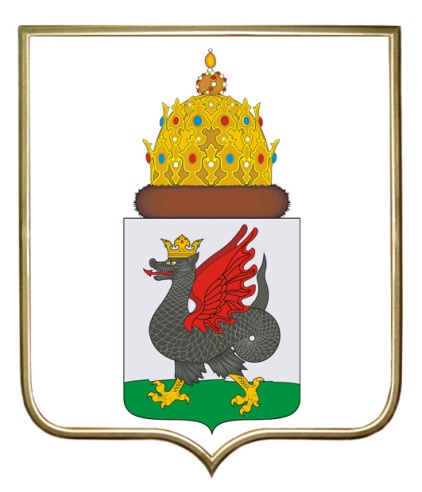 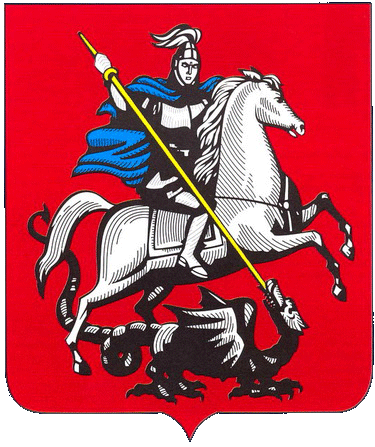 Государственный герб России
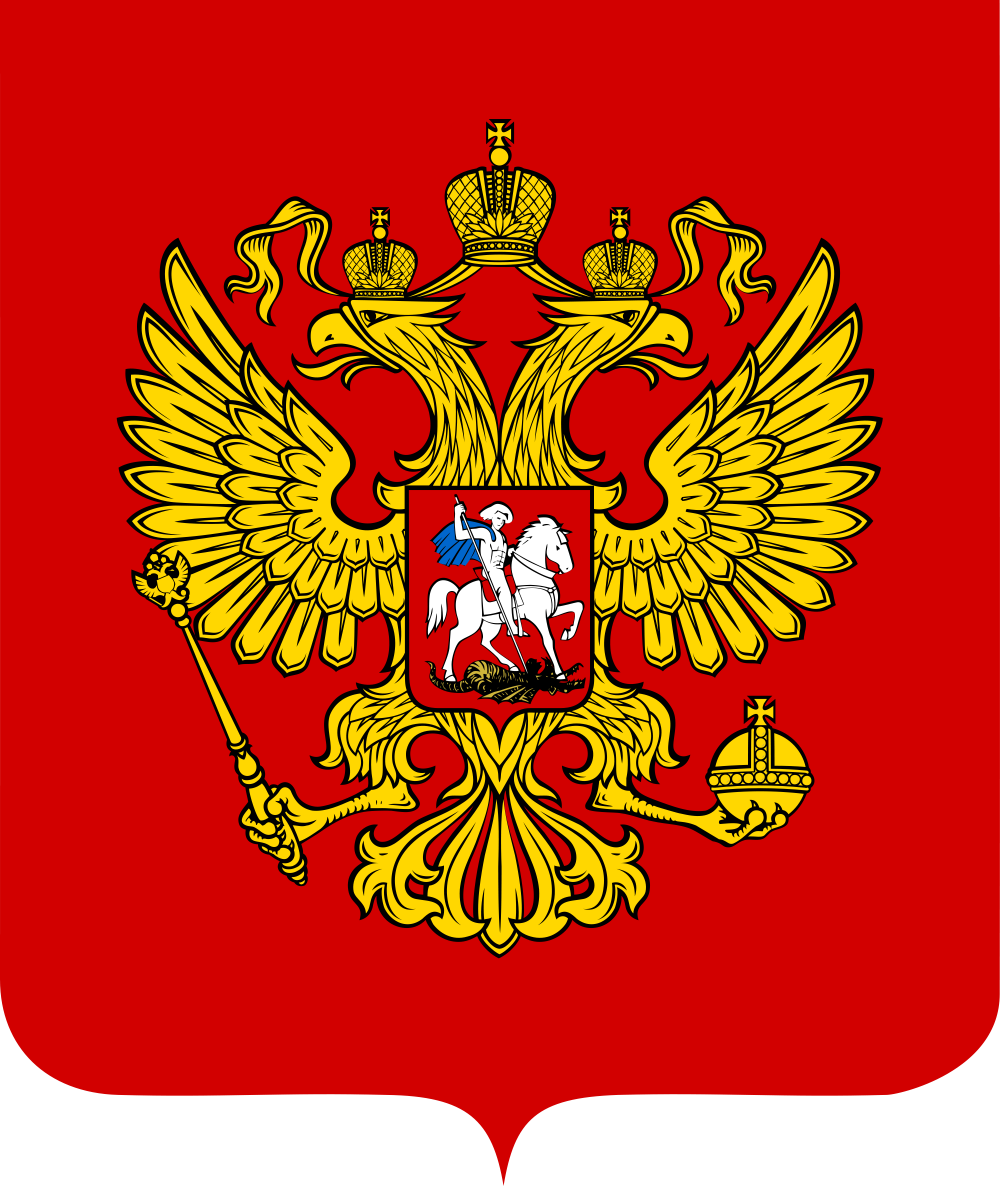 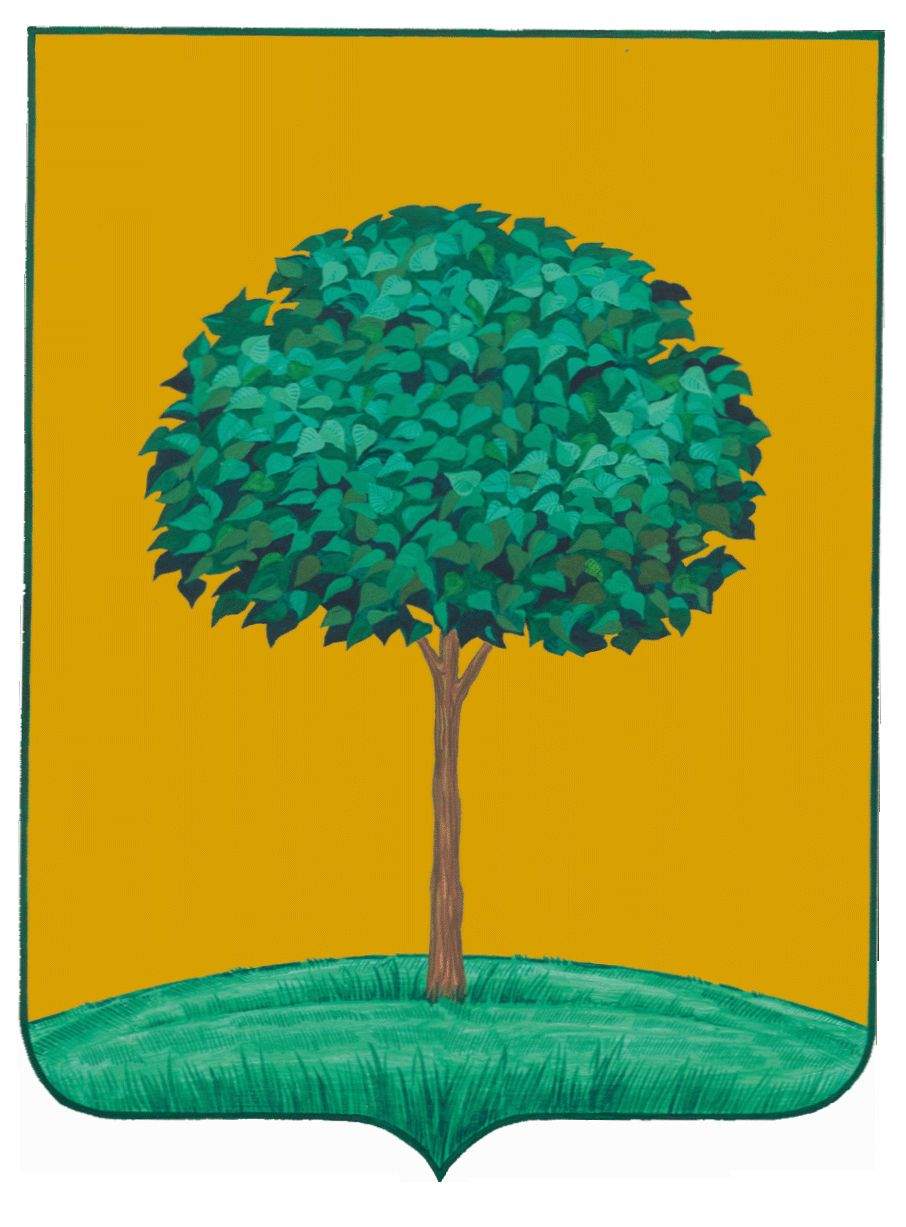 Липецк
Флаг Российской Федерации
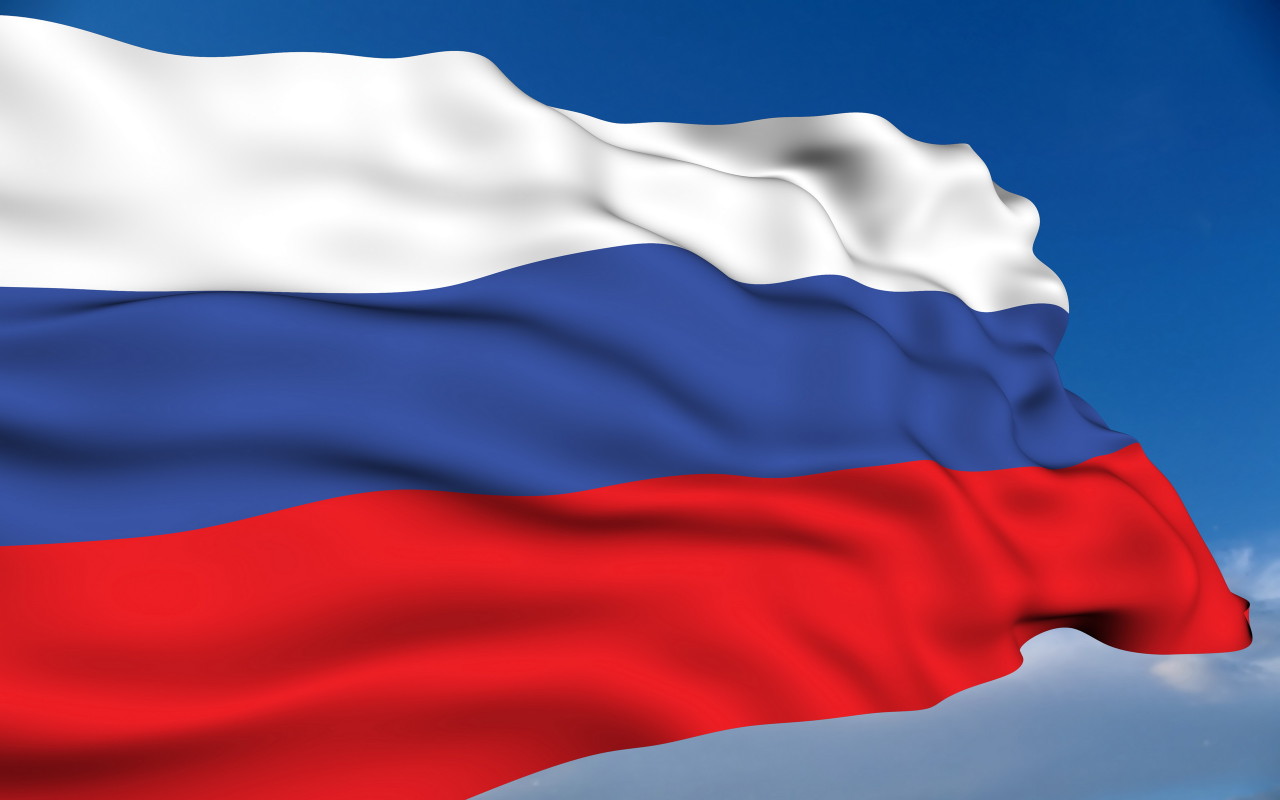 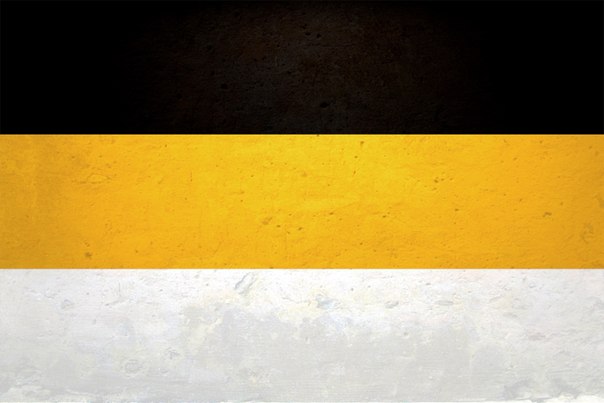 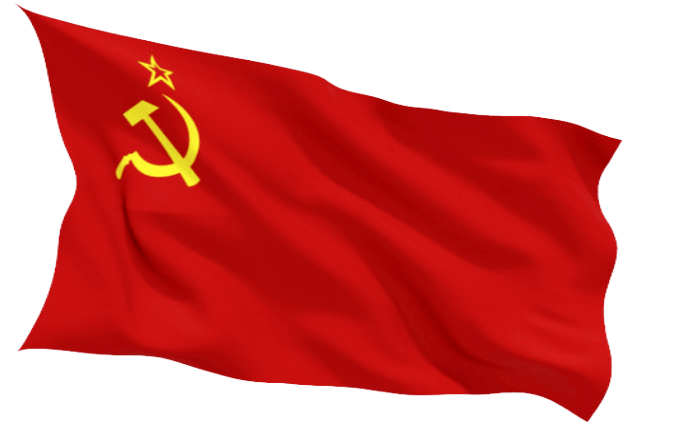 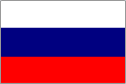 Мир, чистота, благородство,
совершенство
Небо, верность, честь
Отвага, героизм, самопожертвование
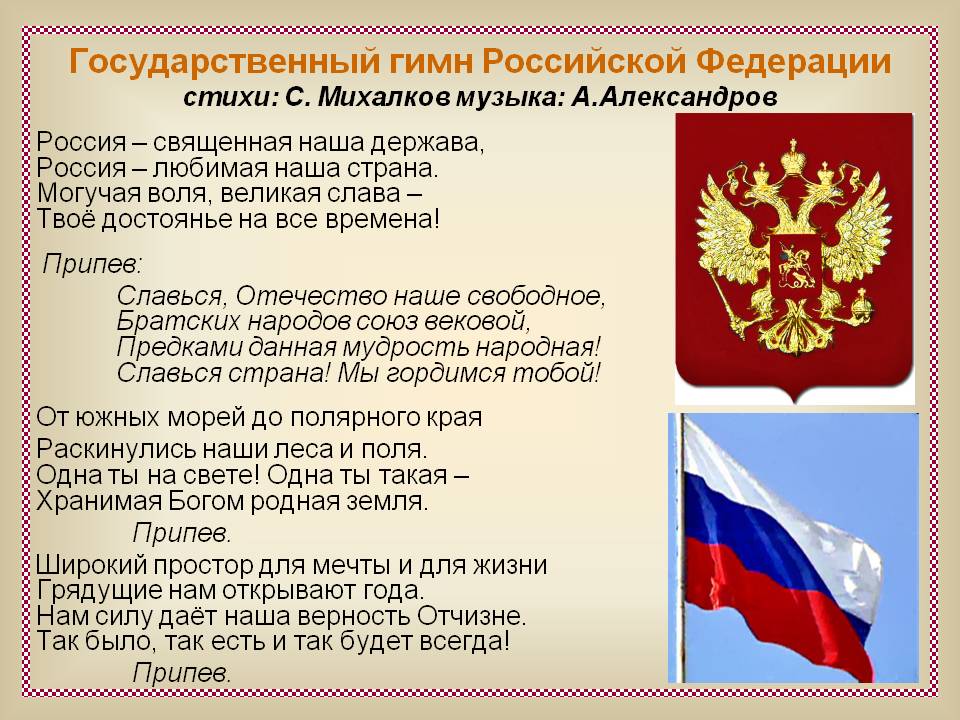 Родина – мать, умей за неё постоять.
Береги землю родимую, как мать любимую.
Нет ничего краше, чем Родина наша.
Кто за Родину горой, тот истинный герой.
Человек без Родины – что соловей без песни.
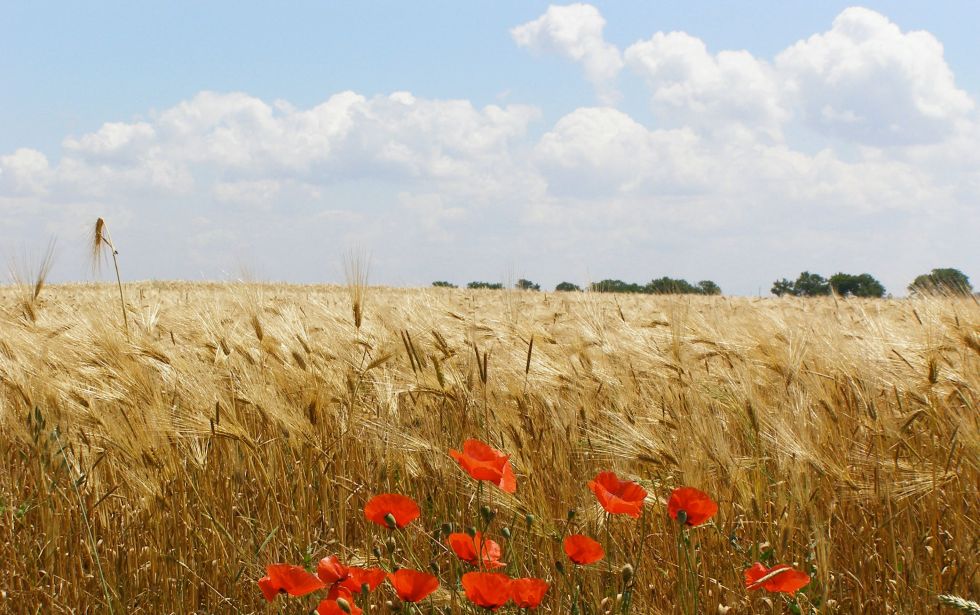 Спасибо за внимание!
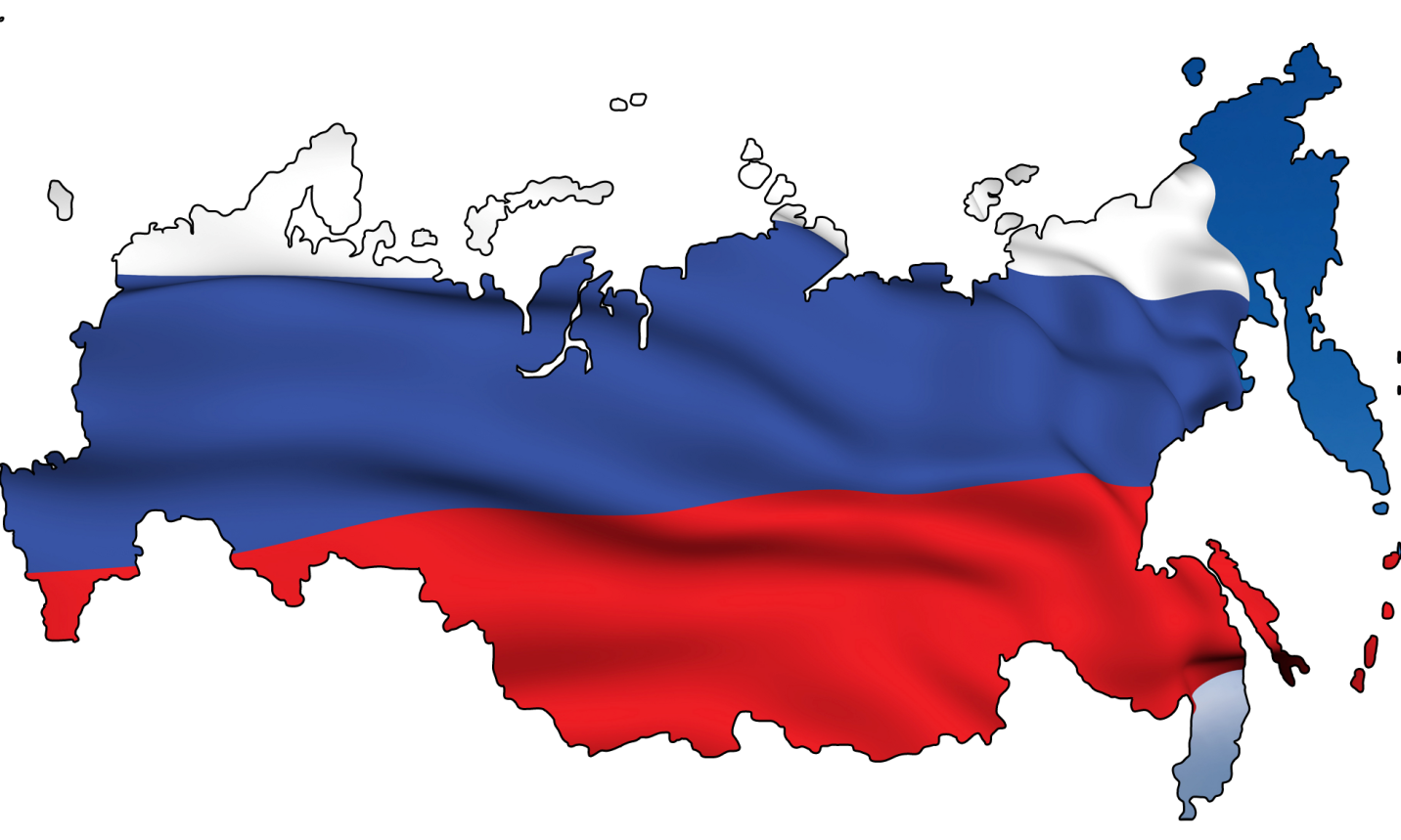